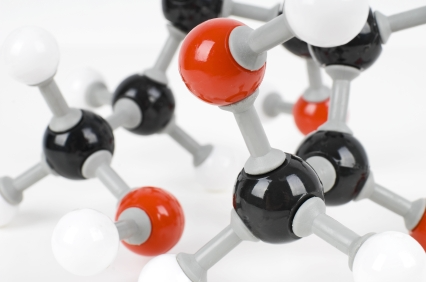 Поліпропілен
Поліпропілен — синтетичний полімер, продукт полімеризації пропілену, [—СН2—СН(СН3)—]n.
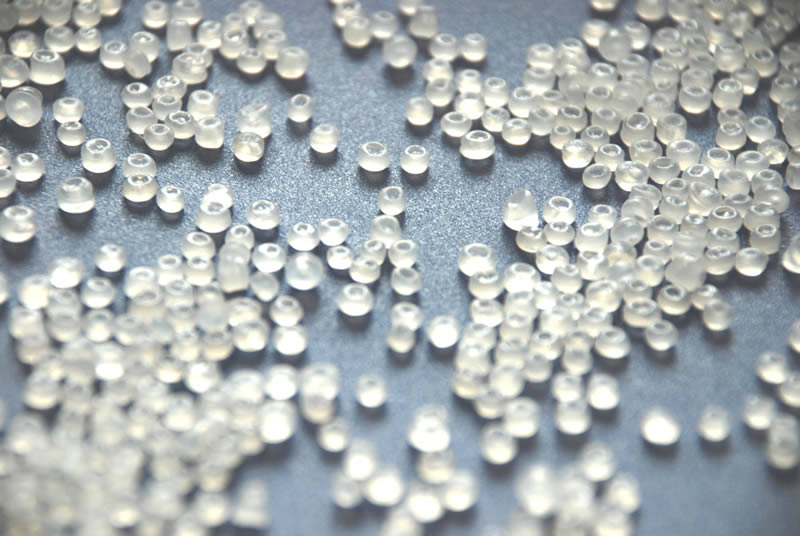 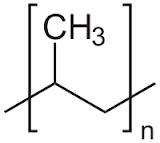 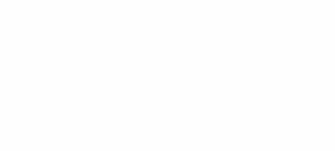 Поліпропілен отримують полімеризацією пропілену в присутності металокомплексних каталізаторів. Поліпропілен випускається у вигляді порошку білого кольору або гранул з насипною щільністю 0,4-0,5 г / см ³.
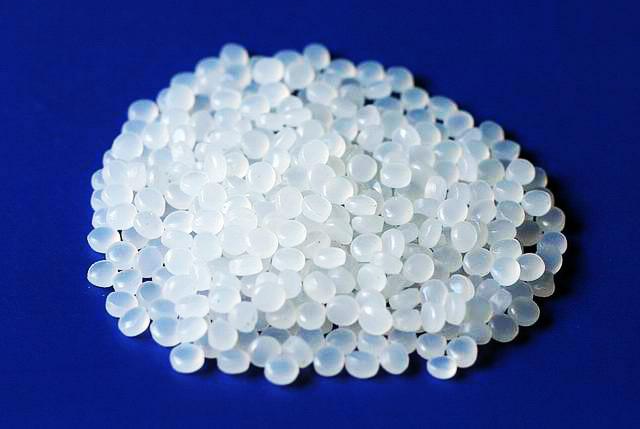 За типом молекулярної структури можна виділити три основні типи:
 ізотактичний , 
синдиотактический 
 атактический .
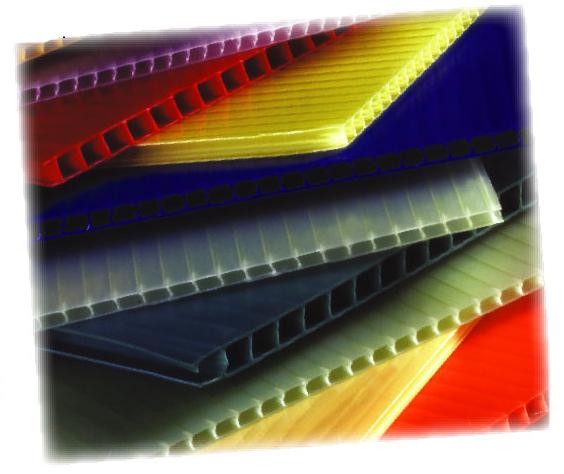 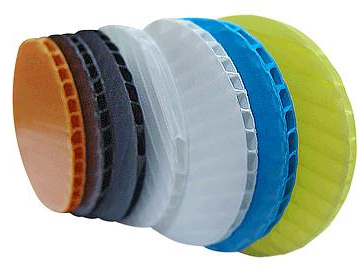 Ізотактичний і синдиотактический молекулярні структури можуть характеризуватися різним ступенем досконалості просторової регулярності . Стереоізомери поліпропілену суттєво відрізняються за механічним , фізичним та хімічним властивостям . Атактичний поліпропілен являє собою каучукоподібний матеріал
На відміну від поліетилену , поліпропілен менш щільний, твердіший, більш термостійкий, майже не піддається корозійного розтріскування. Володіє високою чутливістю до світла і кисню
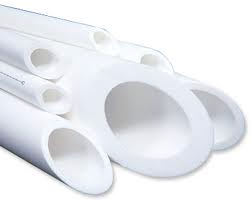 Поліпропілен - хімічно стійкий матеріал . Помітне вплив на нього чинять тільки сильні окислювачі - хлорсульфонова кислота , що димить азотна кислота , галогени , олеум .
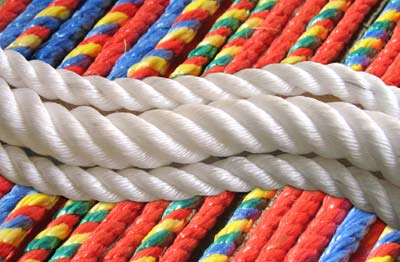 Основні способи переробки - формування методами екструзії, вакуум-і пневмоформования, екструзійно-видувного, інжекційно-видувного, інжекційного, компресійного формувань, лиття під тиском.
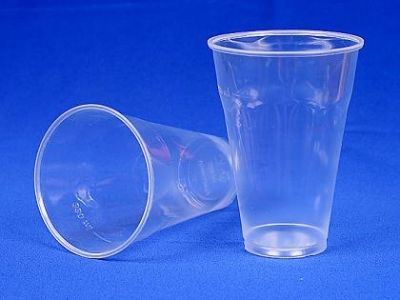 Застосування
Матеріал для виробництва плівок (особливо пакувальних ) , мішків , тари , труб , деталей технічної апаратури , пластикових стаканчиків , предметів домашнього вжитку , нетканих матеріалів , 
електроізоляційний матеріал , 
у будівництві для вібро-і 
шумоізоляції міжповерхових 
перекриттів в системах
 «плаваюча підлога».
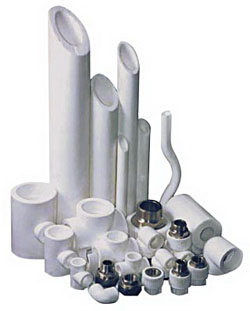